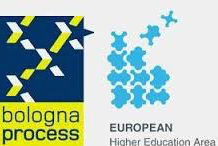 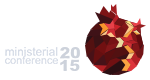 Ahead of 2015 Bologna Ministerial Conference:  A new agenda for the EHEA
Gayane Harutyunyan
Bologna Secretariat
Minsk, Belarus,   3-4 March 2015
Bologna: 15 years of stunning journey
It’s voluntary,  intergovernmental process.
It’s uniquely European initiative with new opportunities.
It’s spread from Reykjavik in the West to Vladivostok in the East, from the North Cape in the North to the Strait of Gibraltar in the South.
It’s a reality with important and indisputable achievements and missed opportunities and failures at the same time.
Space of dialogue
It’s about comparability, compatibility, coordination, cooperation, convergence and competitiveness. 
It’s about cultural and linguistic diversity. 
It’s space of dialogue that made possible the emergence of new concepts, new policies and related tools as well as practices. 

It’s a reference, source of inspiration and a model for similar initiatives in other regions of the world.
It’s a  platform for difficult policy issues  in global context.
Future of HE in Europe
Bologna Process  continues to have important role in promoting and supporting further positive developments in higher education and for addressing challenges at the national and European level .  
At the same time the present realities are different from those of 15 years before  which impact on higher education: demographic changes,   new technological developments, economic crises, issues related to minorities, political and  religious extremism.


Public authorities,  the academic  staff and students  of the EHEA need to strengthen dialogue and cooperation  to ensure that HE is able to face the challenges of the new times. 
 A new  EHEA vision is required.  Policies and tools should be modernised.
Priorities for 2015-2018 and beyond
Enhancing the quality of teaching and  learning  also by integration of modern technologies and methods.
Improvement of employability of graduates  under the present financial crisis, promoting creativity, innovation and entrepreneurship.
Further more even implementation of structural reforms, with support  for the countries facing particular challenge. 
Increasing the capacity of higher education to meet the societal challenges.
Ways to achieve the  goals
Modernising  EHEA tools:  ESG ,  the European approach to Joint degrees,   ECTS  User’s Guide and others. 
Strengthening    EHEA governance and  working methods.
Yerevan Ministerial Summit
14-15 May 2015
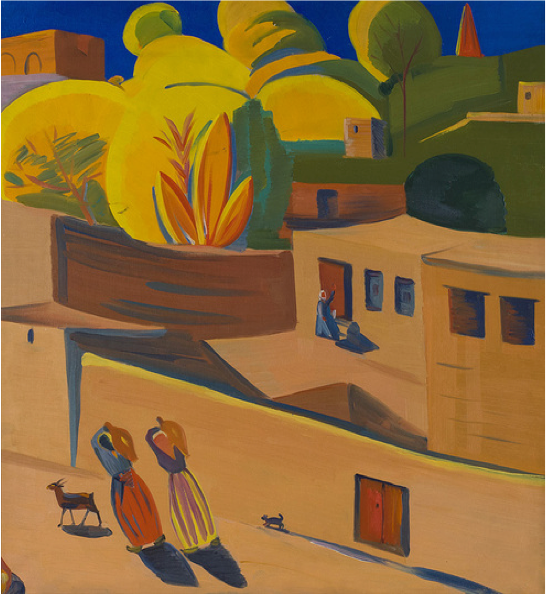 Total:  550 participants from 64 countries and 30 organisations
1, 5 half day; possibility for bileteral meetings; visits Armenian uniiversities. 
Bologna Policy Forum  will include 17  countries  of EHEA neighbourhood & Mediterranean region countries. 
Agenda:    2015 Implementation report;  Future of the Bologna Process, Structural reforms and mobility (BPF).
Key documents to be adopted by the Ministers
Yerevan Communiqué
Bologna  Policy  Forum Statement 
Revised Standards and Guidelines for Quality Assurance in the European Higher education  Area (ESG)
European Approach to Quality Assurance of Joint programmes
Revised ECTS User’s Guide and make it official  EHEA document
Guidelines for staff mobility
Guidelines for the portability of grants and loans.
 There will be a series of  commitments and  decisions based on  the key recommendations  that the working groups have developed during the last three years of their work.
See you in Yerevan  on 
14-15 May 2015
Thank you !


Bologna SecretariatE-mail: secretariat@ehea.infowww.ehea.info